Article 9
No one shall be subjected to arbitrary arrest, detention or exile.
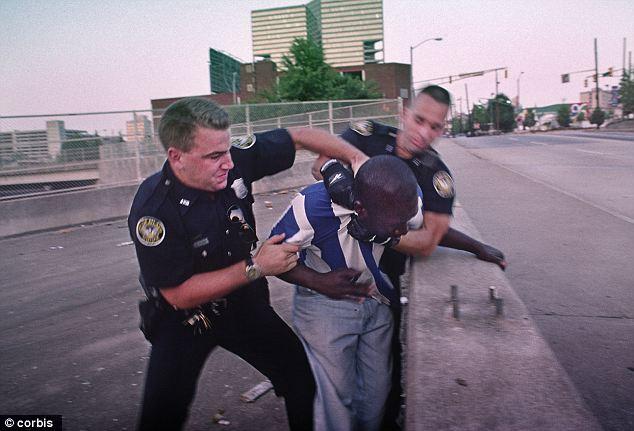 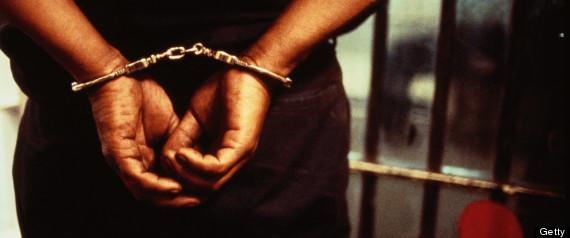